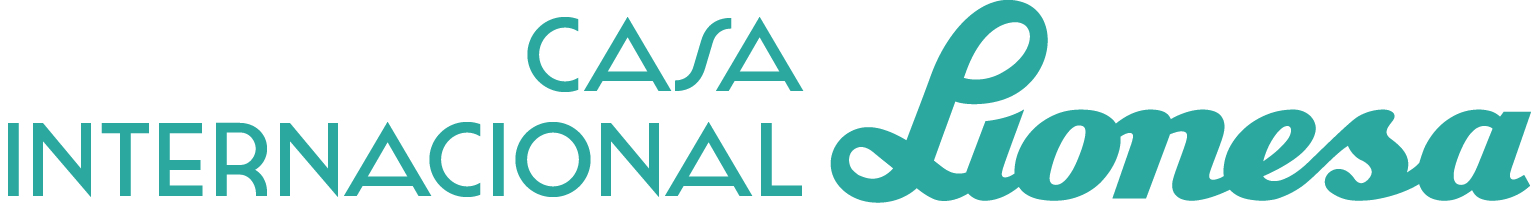 A Lionesa é uma nascente de energias. 
Desde 1944 faz crescer ideias que se transformam em negócios .  

O primeiro projeto que a Lionesa hospedou em 1944 foi uma importante fábrica que tinha na seda a sua matéria-prima, uma das 100 empresas portuguesas que mais exportava. 

Nas páginas da história, a LIONESA ficou como símbolo de pioneirismo nacional e referência da indústria têxtil global.
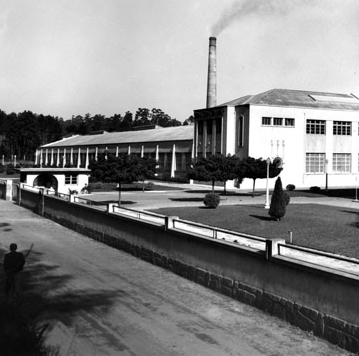 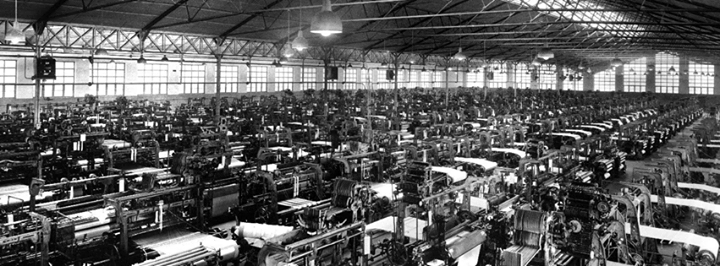 Na última década a Lionesa possibilitou a vários sectores de actividades a convivência no mesmo espaço. 

Novos conhecimentos, nova tecnologia e novas interacções passaram a definir o seu dia a dia.
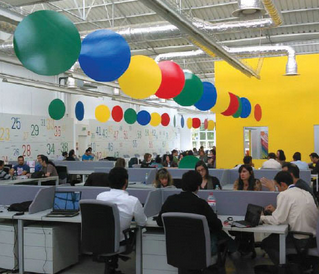 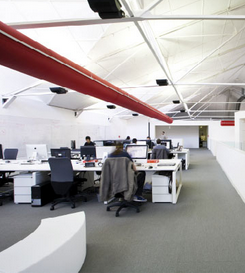 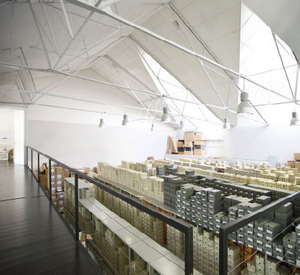 Ocupa uma Área total de 86.000m2

Taxa de ocupação | 97%

Localização privilegiada:


Acessos ás mais importantes autoestradas;
Aeroporto internacional Sá Carneiro;
Porto de Leixões.
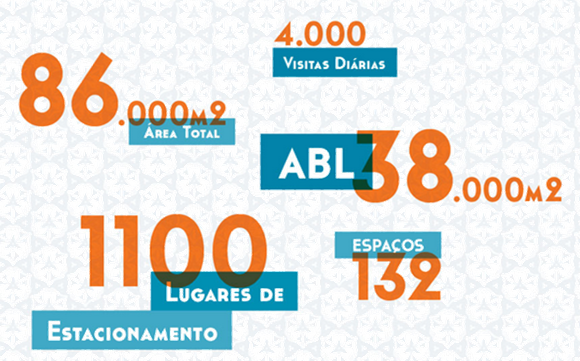 Diferenciando-se na região Norte do País como um espaço novador, dinâmico, orientado para o futuro e onde a arte, o design e a cultura marcam a agenda do dia-a-dia empresarial e industrial.
Localização|
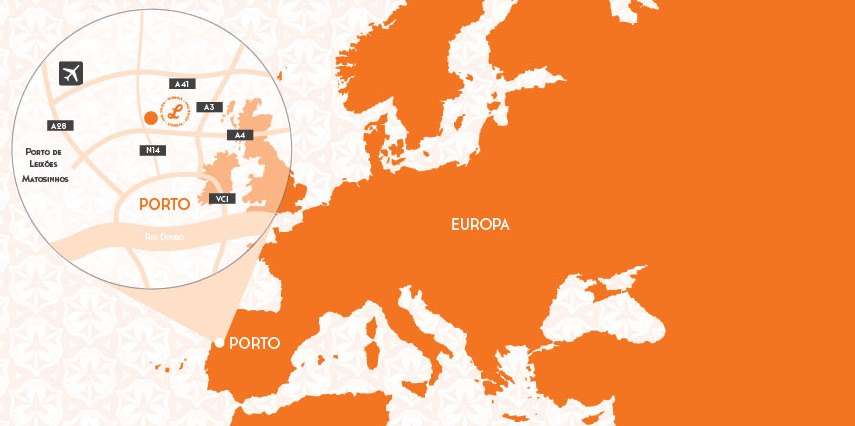 Matosinhos a 9 min do Aeroporto | 10 min do Porto | 20 min Vila Conde | 30 min Braga | 50 min Vila Real | 60 min Espanha

Acessos Directos  VCI | Circunvalação |A3| A4 | A41 | A28

Ligações através de Transportes: BUS | STCP 505 | Metro | + Shuttle
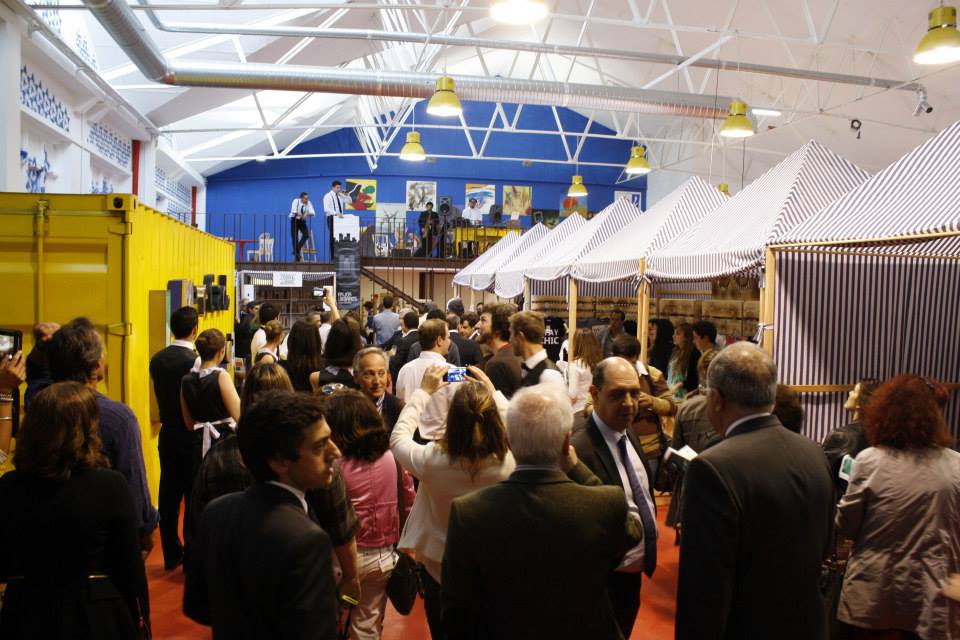 Hoje a Lionesa orienta a sua energia para um conceito mais abrangente

O seu espaço ganha mais abertura
Torna-se mais convidativo e revolucionário
Acolhe mais de 200 empresas, entre escritórios, armazéns, lojas…
Oferece múltiplos serviços para todos os seus residentes
Os espaços adaptam-se às organizações, com um design cuidado,
Rede de eventos culturais, mercados, feiras


Nasce uma arrojada rede de projectos onde se enquadra a 


 CASA INTERNACIONAL LIONESA
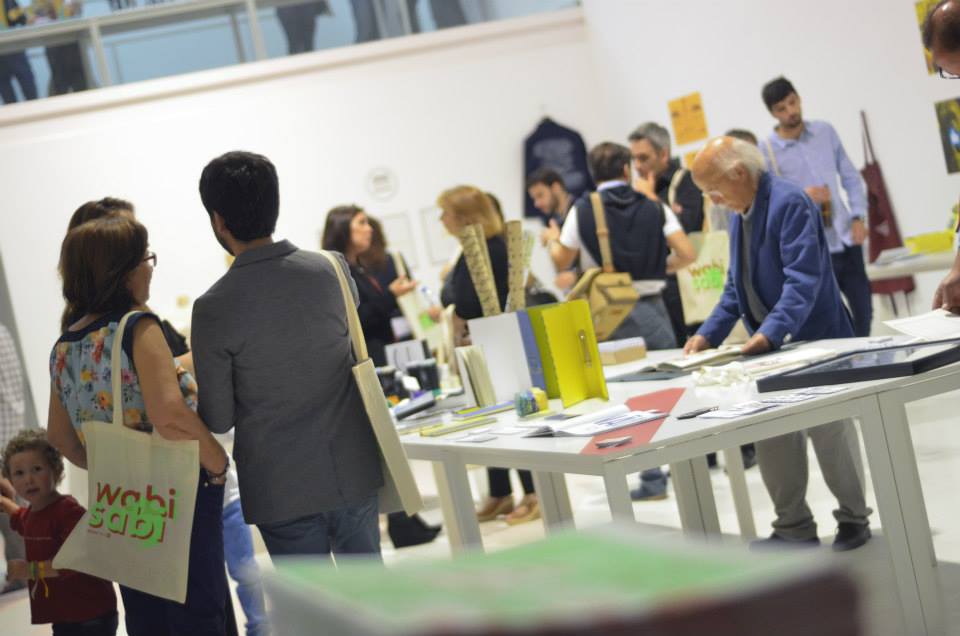 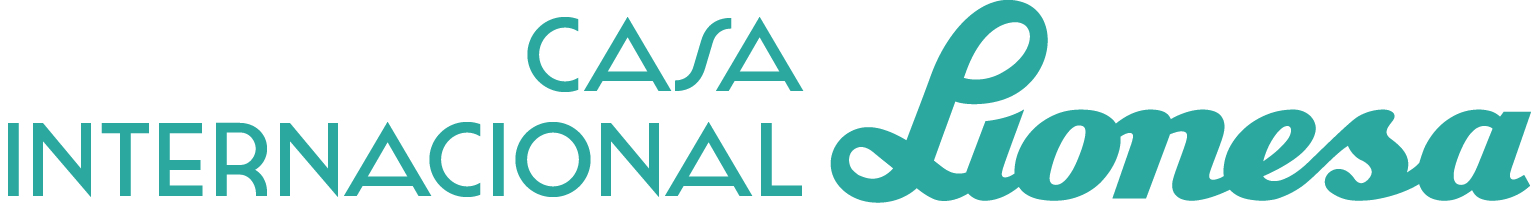 A Casa Internacional Lionesa tem como objectivo apoiar as empresas no seu processo de internacionalização ou de investimento em Portugal, cedendo espaço gratuito para a instalação ou dinamização de actividades de entidades representativas de países estrangeiros: 

Câmaras de Comércio | Casas de Países | Consulados | Embaixadas

Instituições que promovam relações económicas, mas também culturais com Portugal, em particular no norte do país.

Objetivos:

Captar e apoiar empresas internacionais que estão ou que tenham intenção de investir em Portugal.
Apoiar às empresas portuguesas, que estão em processo de internacionalização. 
Instituições que promovam a captação de investimento estrangeiro em Portugal e que desenvolvam dinâmicas na Lionesa.
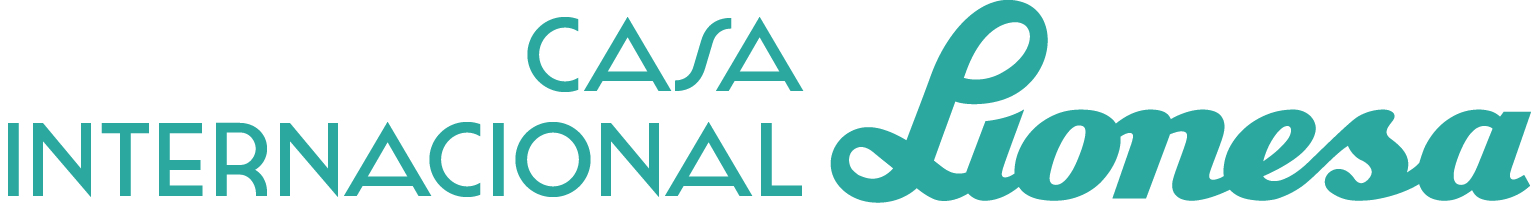 CIL | Atuais Residentes


A Casa Internacional Lionesa alberga 

 Casa de Espanha e a Câmara de Cooperação e Desenvolvimento Portugal-China.
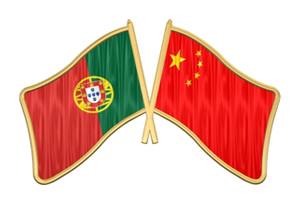 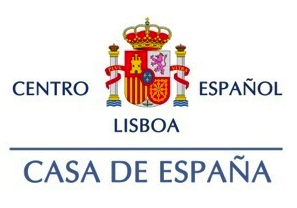 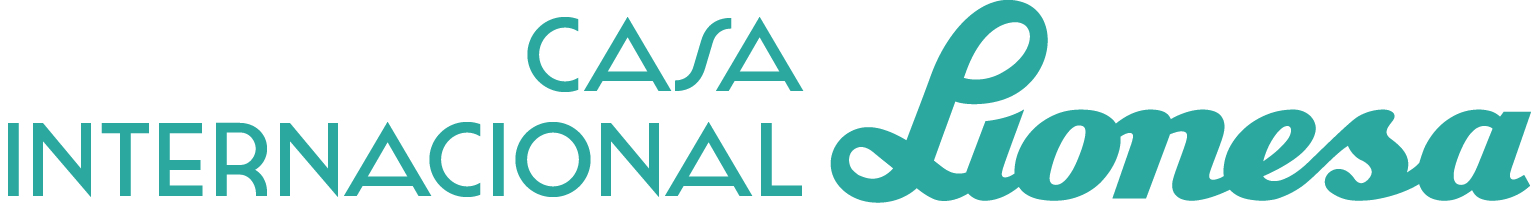 Objetivos | Câmara de Cooperação e Desenvolvimento Portugal-China


Acolhimento dos empresários, universidades e institutos, autarquias e outras entidades  interessadas na cooperação com a China

Realização de seminários sobre a cooperação de negócios e a cooperação cultural e política com a China

Desenvolvimento dos projetos de intercâmbio turístico com a China

Contacto da Bolsa de Mediadores e do centro de formação e capacitação de quadros, para o desenvolvimento das relações entre Portugal e a China
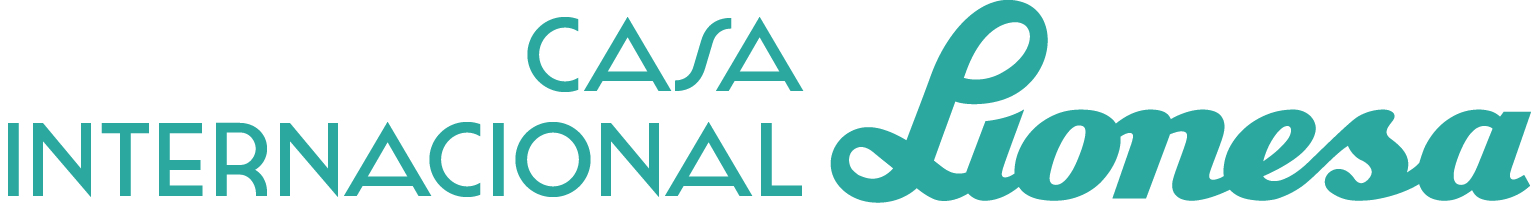 Objetivos | Casa de Espanha



Mais valia para os empresários da Galiza, que desenvolvam negócios em / com Portugal;

Esta parceria é vista pelos empresários espanhóis como facilitadora de transacções com todos os países de língua oficial portuguesa, nações com quem Espanha quer reforçar ao nível da balança comercial.
Facilidades|
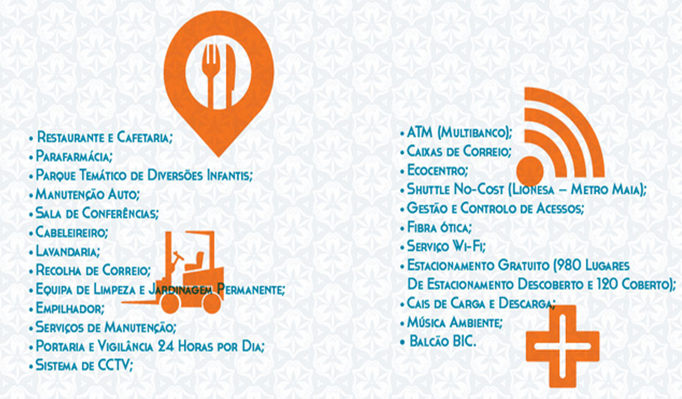 Espaços para Conferências|
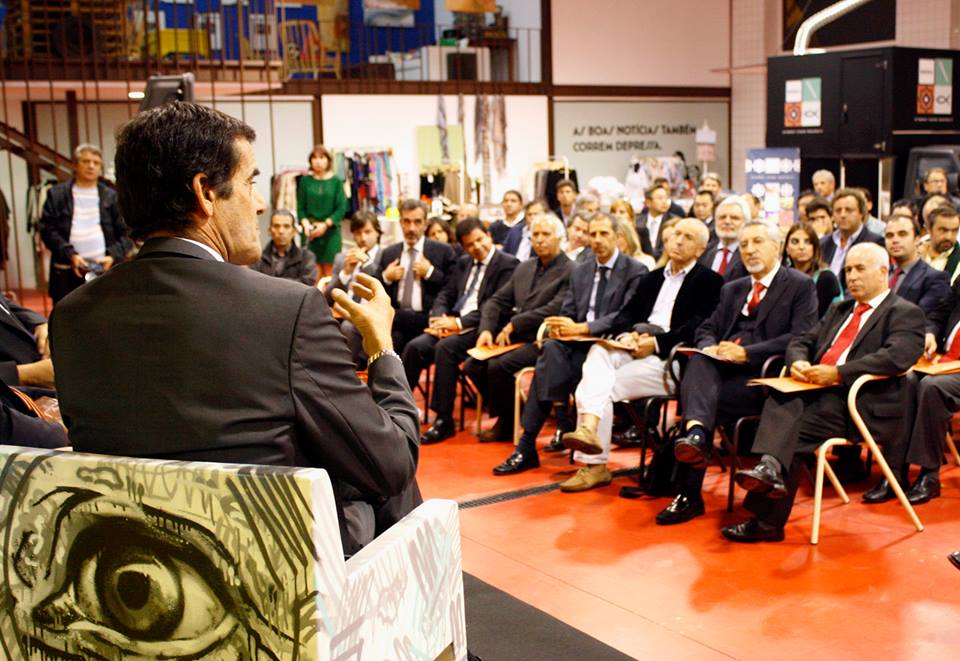 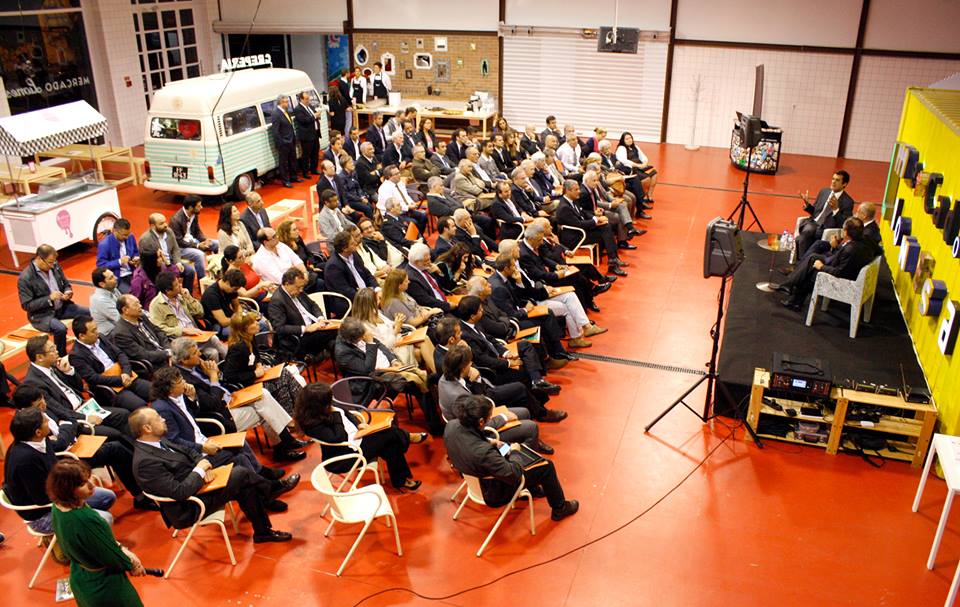 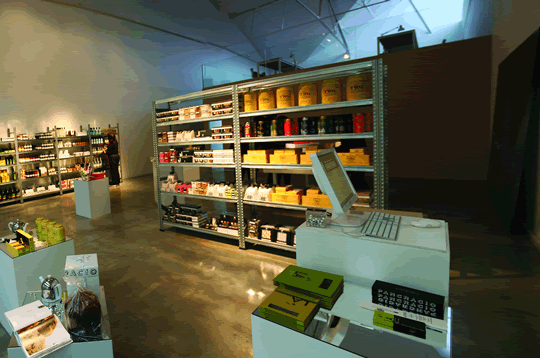 Lojas|
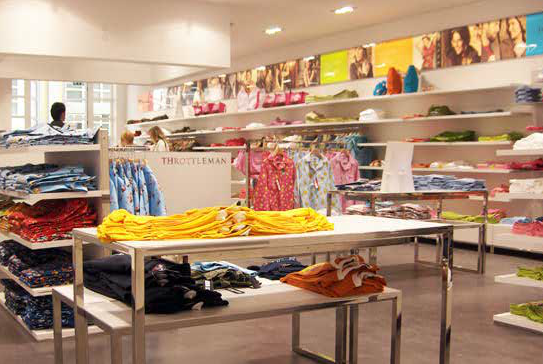 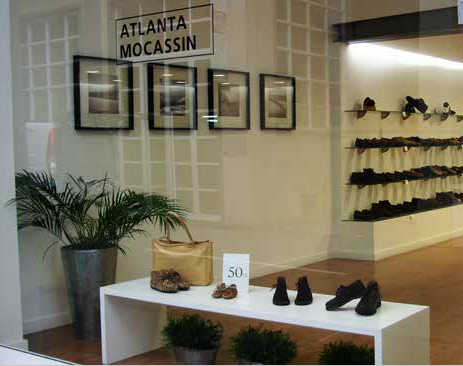 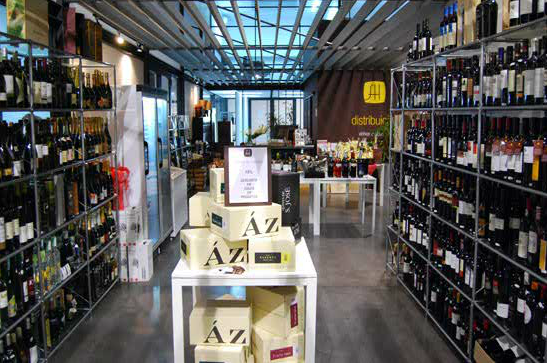 Restaurantes|
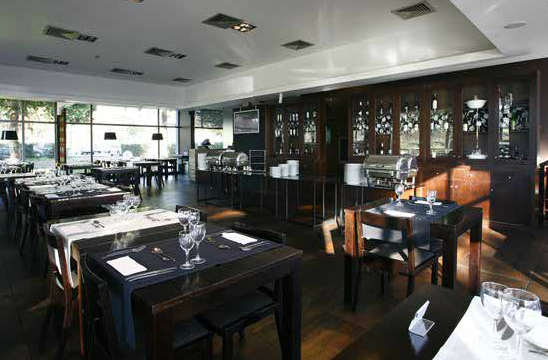 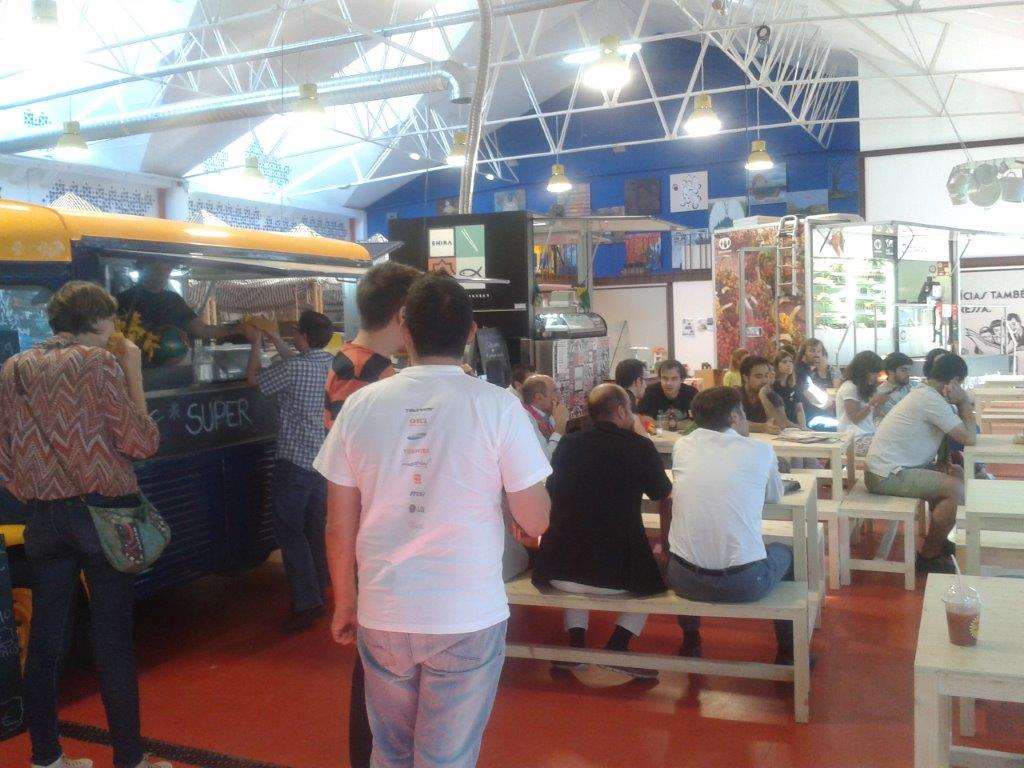 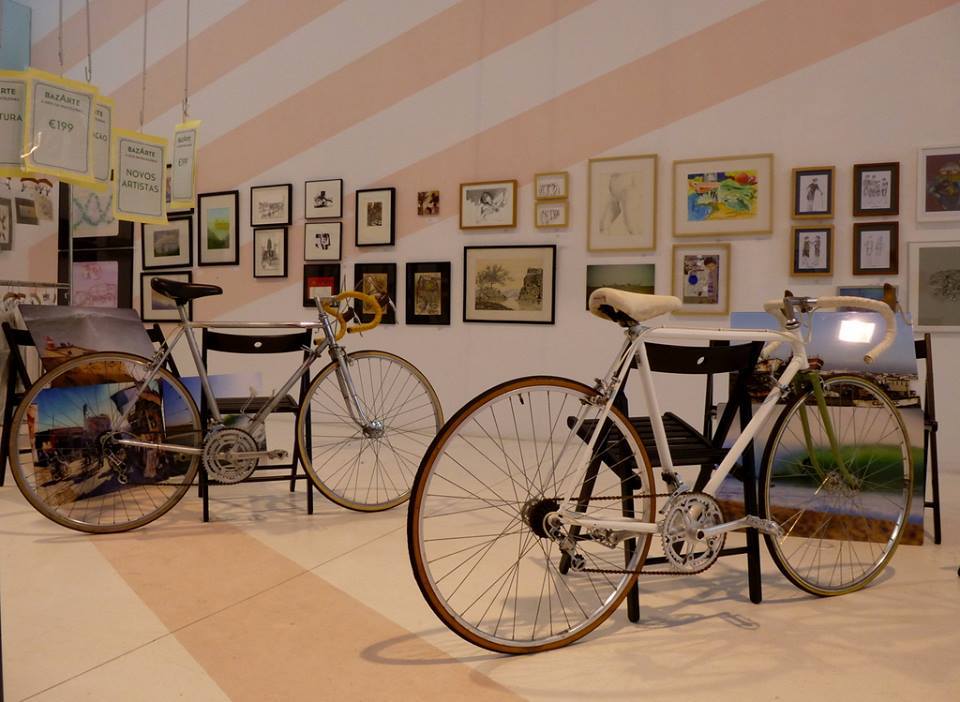 Espaços Culturas|
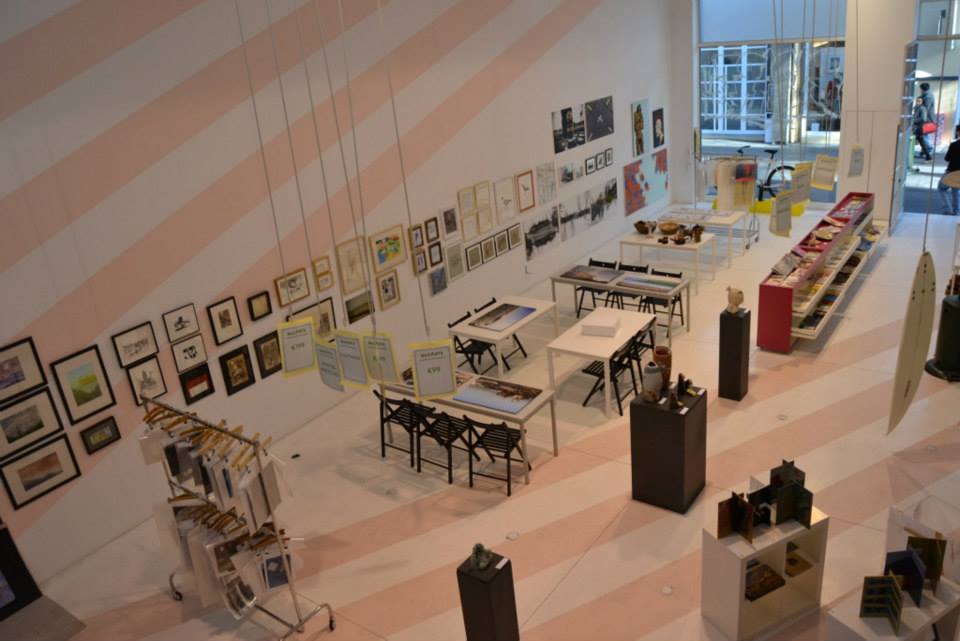 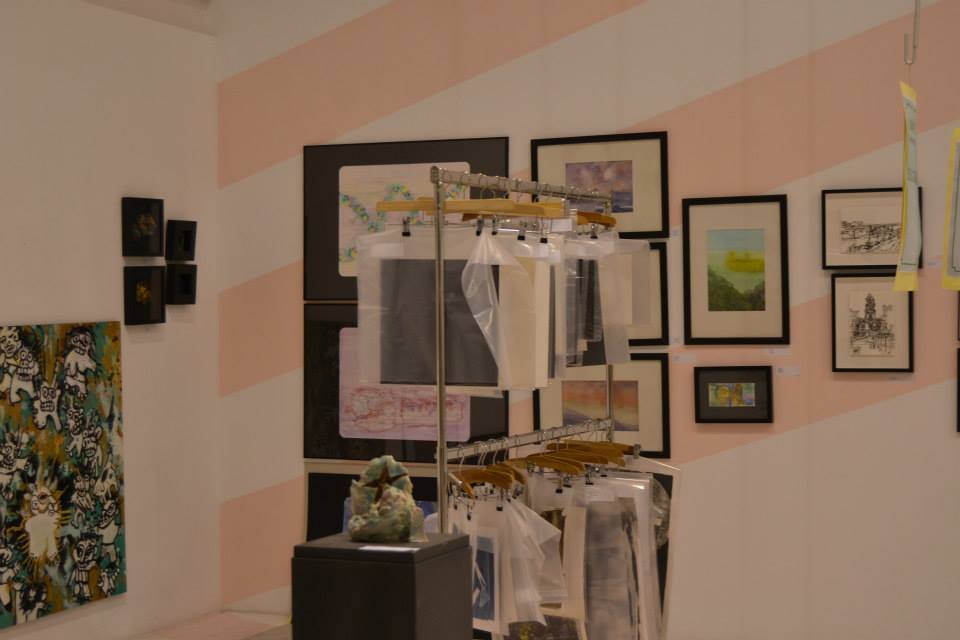 Espaços Workshops|
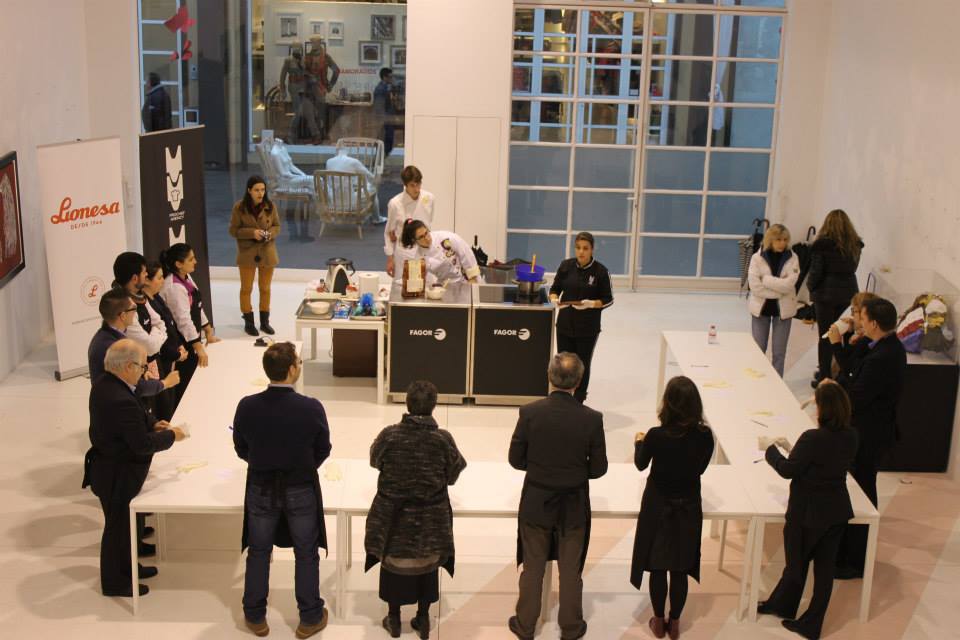 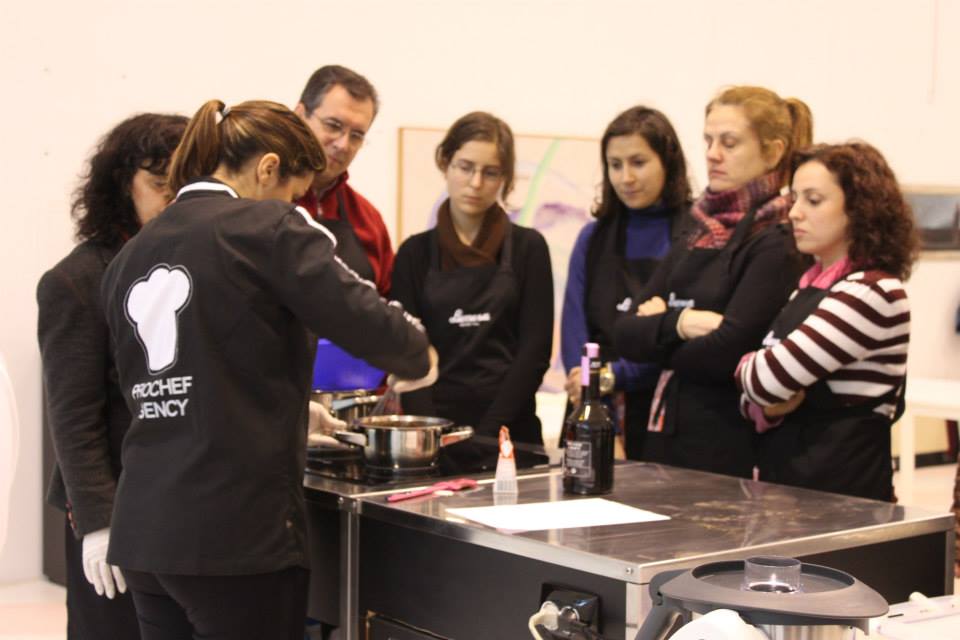 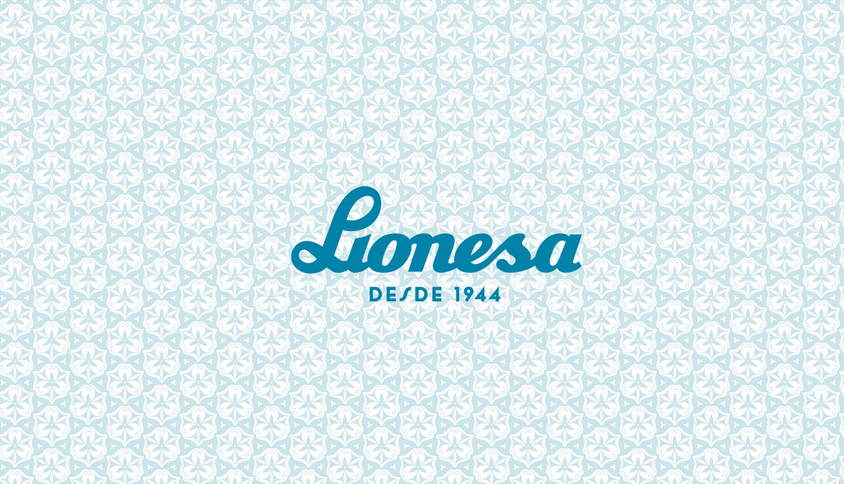